КОГО ДА ПРЕДЛОЖИМ ЗА ОТЛИЧИЕТОЗНАК ЗА КАЧЕСТВО?______________________________________		проф. дсн Цветан Давидков
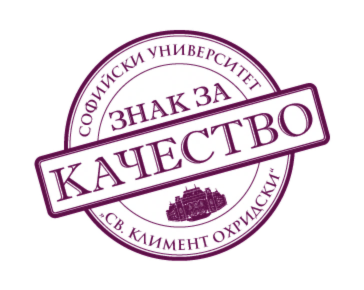 КОГО ДА ПРЕДЛОЖИМ ЗА ОТЛИЧИЕТО
    ЗНАК ЗА КАЧЕСТВО?
       
ЗАЩО?
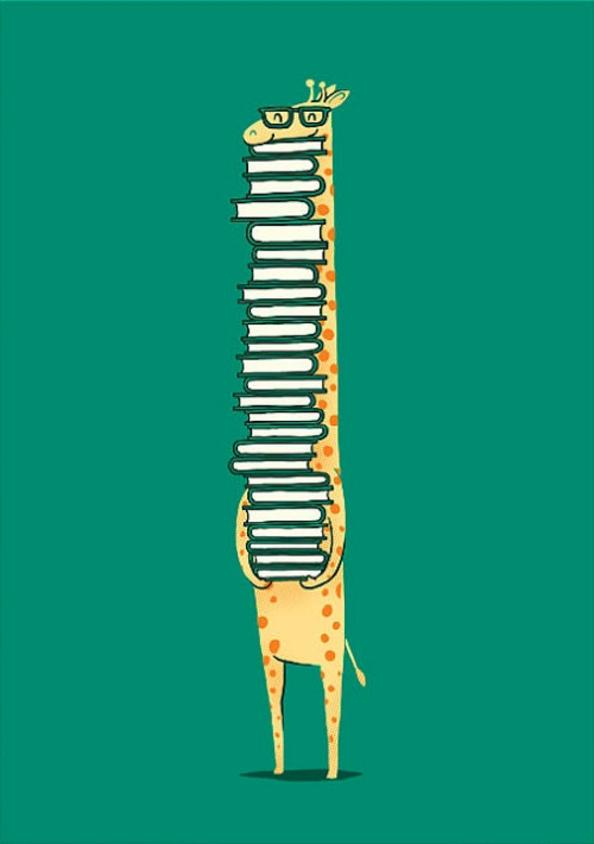 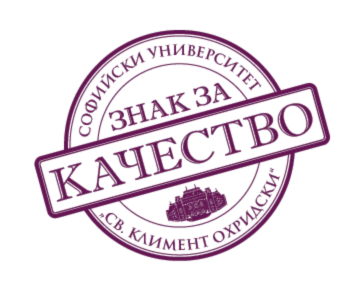 УНИВЕРСИТЕТСКИ ЦЕНТЪР ПО УПРАВЛЕНИЕ НА КАЧЕСТВОТО
Вече знаем, че…
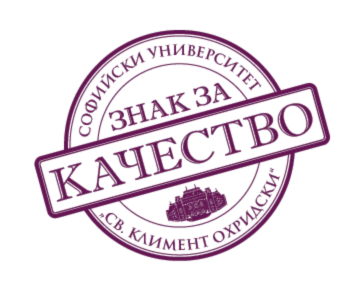 УНИВЕРСИТЕТСКИ ЦЕНТЪР ПО УПРАВЛЕНИЕ НА КАЧЕСТВОТО
ПРИМЕР
В стремежа си да получават бърза и надеждна обратна връзка от заинтересованите за качеството на административното обслужване, Комисията по качеството и ръководството на факултета У са изнамерили лесен и удобен начин за това: 
	Пред канцеларията е монтирана проста клавиатура с три разноцветни бутона. Всеки посетител (преподавател, студент, външен) след излизане от канцеларията оценява услугата чрез избор на бутон. С натискането на зеления бутон оценявате услугата като много добра/отлична; ако натиснете жълтия бутон, Вашата оценка е неутрална („Може и така, но не съм очарован“); ако натиснете червения бутон, оценката Ви е: „Не съм удовлетворен от обслужването“. Отговорният заместник-декан всяка седмица обсъжда резултатите с административния персонал, набелязват се мерки за подобряване на работата…
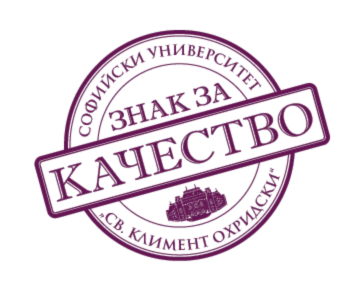 УНИВЕРСИТЕТСКИ ЦЕНТЪР ПО УПРАВЛЕНИЕ НА КАЧЕСТВОТО
ЗАДАЧА
Да анализираме този случай. Имаме ли основание да предложим за отличаване авторите на това нововъведение? Ако ДА – в коя категория?
Устойчиво развитие? Защо?
Успешна промяна? Защо?
Значима иновация? Защо?
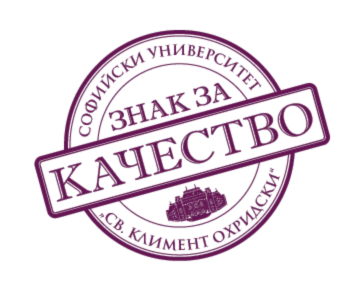 УНИВЕРСИТЕТСКИ ЦЕНТЪР ПО УПРАВЛЕНИЕ НА КАЧЕСТВОТО
ПРИМЕР
Всяка година във Факултета Z с нетърпение очакват новото издания на Рейтинговата система на професионалните направления. Защо? 
	Във Факултета е сформирана работна група за анализ на резултатите от класирането. Групата представя пред факултетската общност този анализ – каква е оценката ни по отделните критерии, какви са тенденциите, по кои критерии можем да подобрим своето представяне и т.н. Въз основа на този анализ във Факултета се подготвят и изпълняват проекти за подобрения (това е съществена част от системата за управление на качеството).
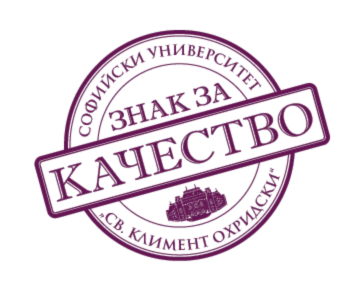 УНИВЕРСИТЕТСКИ ЦЕНТЪР ПО УПРАВЛЕНИЕ НА КАЧЕСТВОТО
ЗАДАЧА
Да анализираме този случай. Имаме ли основание да предложим за отличаване авторите на това нововъведение? Ако ДА – в коя категория?
Устойчиво развитие? Защо?
Успешна промяна? Защо?
Значима иновация? Защо?
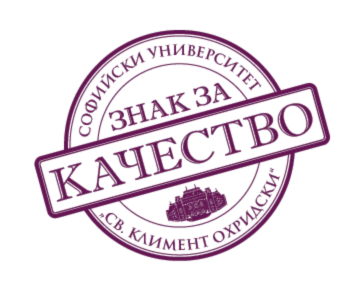 УНИВЕРСИТЕТСКИ ЦЕНТЪР ПО УПРАВЛЕНИЕ НА КАЧЕСТВОТО
ПРИМЕР
В катедрата „Лъвско сърце“ са се убедили, че качеството на преподаването/ученето нарастват съществено, ако за всяка учебна дисциплина се осигури преподавателски екип, в който участва и „университетски човек“, и опитен практик. В тези дисциплини интересът на студентите към процеса на преподаване/учене нараства. Затова години наред катедрата работи упорито за изграждане и налагане на този модел – в екипа на всяка учебна дисциплина да има и университетски хора, и практици.
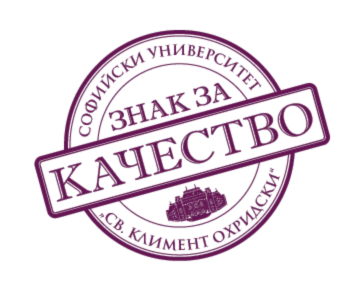 УНИВЕРСИТЕТСКИ ЦЕНТЪР ПО УПРАВЛЕНИЕ НА КАЧЕСТВОТО
ЗАДАЧА
Да анализираме този случай. Имаме ли основание да предложим за отличаване авторите на това нововъведение? Ако ДА – в коя категория?
Устойчиво развитие? Защо?
Успешна промяна? Защо?
Значима иновация? Защо?
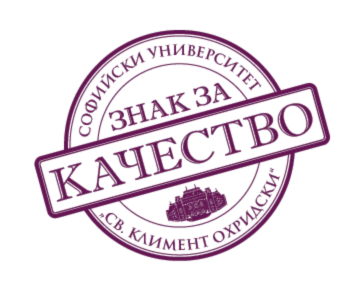 УНИВЕРСИТЕТСКИ ЦЕНТЪР ПО УПРАВЛЕНИЕ НА КАЧЕСТВОТО
ПРИМЕР
Значителна част от студентите в ХХХХХХХ факултет продължават обучението си в чужбина – предимно в магистърски програми. При това те учат в силни и разпознаваеми чужди университети. А когато се завърнат в България, с готовност споделят със своите преподаватели какво и как се изучава в чуждите университети, кое им е направило добро впечатление и др. Този опит на студентите е важен източник за преглед и актуализиране на текущите учебни планове и програми във факултета. 
	Въз основа на опита навън („бенчмаркинг“) възникват идеи за осъвременяване/подобряване на учебното съдържание и преподаването/ученето. Можем да посочим не един пример на нови учебни дисциплини, инициирани въз основа на този опит на студентите (Да се има предвид също опитът, който придобиват преподавателите и студентите, участвали в програмите за мобилност „Еразъм“ и др.).
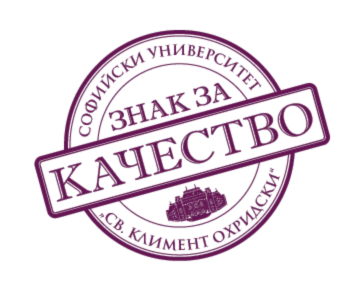 УНИВЕРСИТЕТСКИ ЦЕНТЪР ПО УПРАВЛЕНИЕ НА КАЧЕСТВОТО
ЗАДАЧА
Да анализираме този случай. Имаме ли основание да предложим за отличаване авторите на това нововъведение? Ако ДА – в коя категория?
Устойчиво развитие? Защо?
Успешна промяна? Защо?
Значима иновация? Защо?
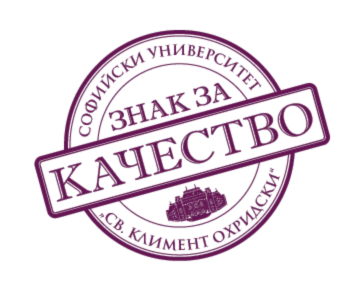 УНИВЕРСИТЕТСКИ ЦЕНТЪР ПО УПРАВЛЕНИЕ НА КАЧЕСТВОТО
КОГО ДА ПРЕДЛОЖИМ ЗА ОТЛИЧИЕТО
    ЗНАК ЗА КАЧЕСТВО?
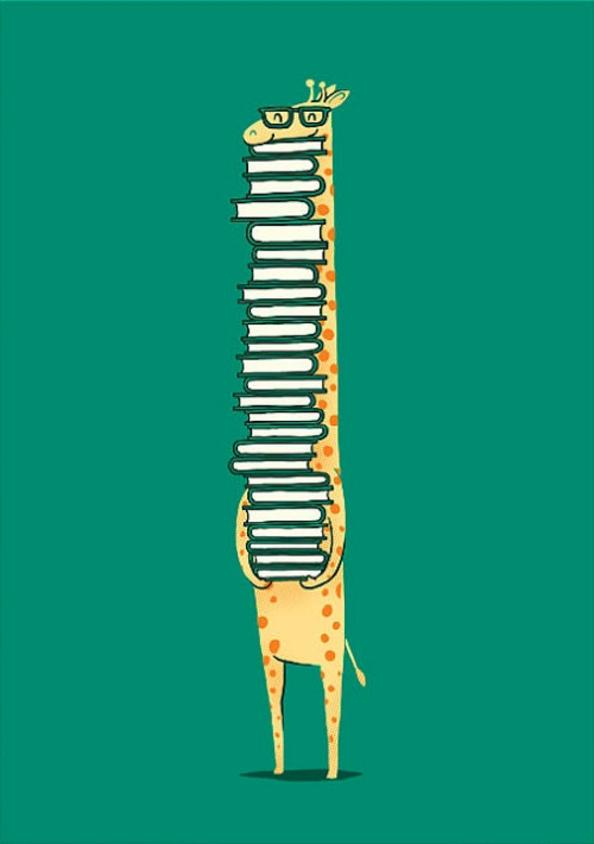 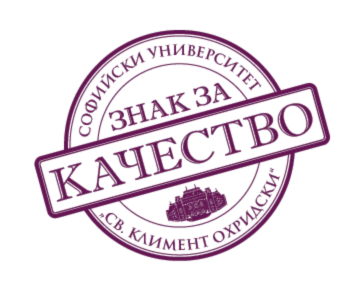 УНИВЕРСИТЕТСКИ ЦЕНТЪР ПО УПРАВЛЕНИЕ НА КАЧЕСТВОТО